NUTRITIONAL VALUES
BLUEBERRIES:
Calories: 40 kcal
Energy: 169 kJ
Protein: 0,52 g 
Carbohydrates: 9 g 
Fat: 0,46 g 
Fiber: 4 g
Blueberries – an amazing fruit good for your eyes and immunity. It is full of vitamin A, E, C, B1, B2 and B6. It also contains magnezium.
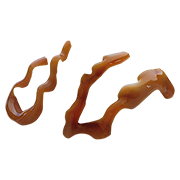 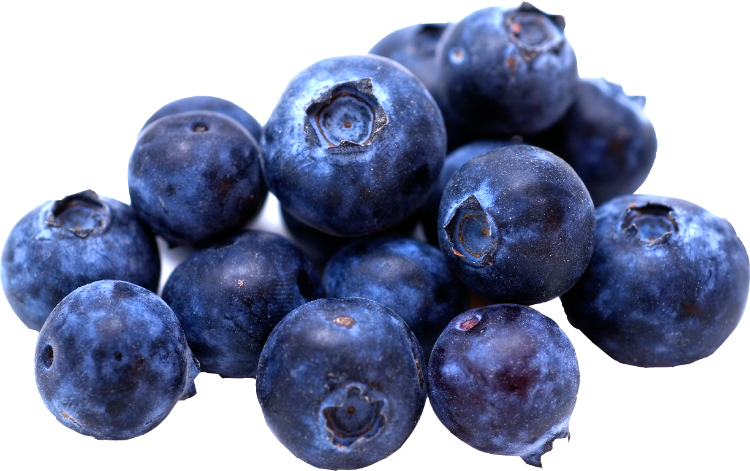 BROCCOLI:
Calories: 26 kcal 
Energy: 109 kJ
Protein: 3 g 
Carbohydrates: 2 g 
Fat: 0 g 
Fiber: 3 g
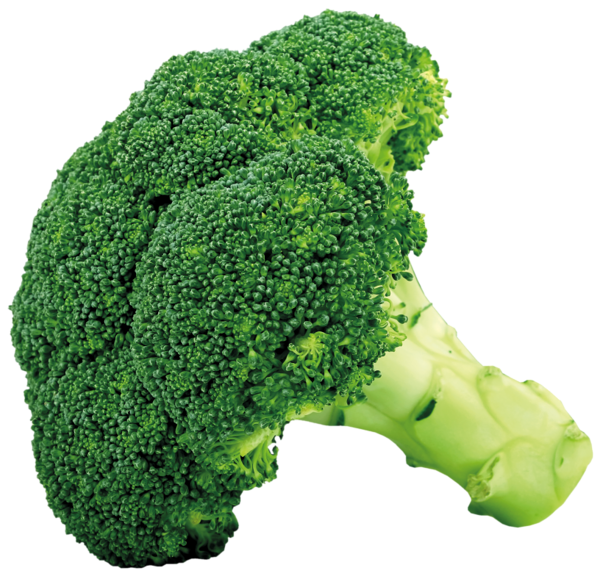 Broccoli is one of the worlds healthiest vegetables. It contains lot of vitamin C, B and E. Eating broccoli may help prevent cancer.
APPLE:
Calories: 57 kcal
Energy: 238 kJ
Protein: 0,37 g 
Carbohydrates: 13 g 
Fat: 0,4 g 
Fiber: 3 g
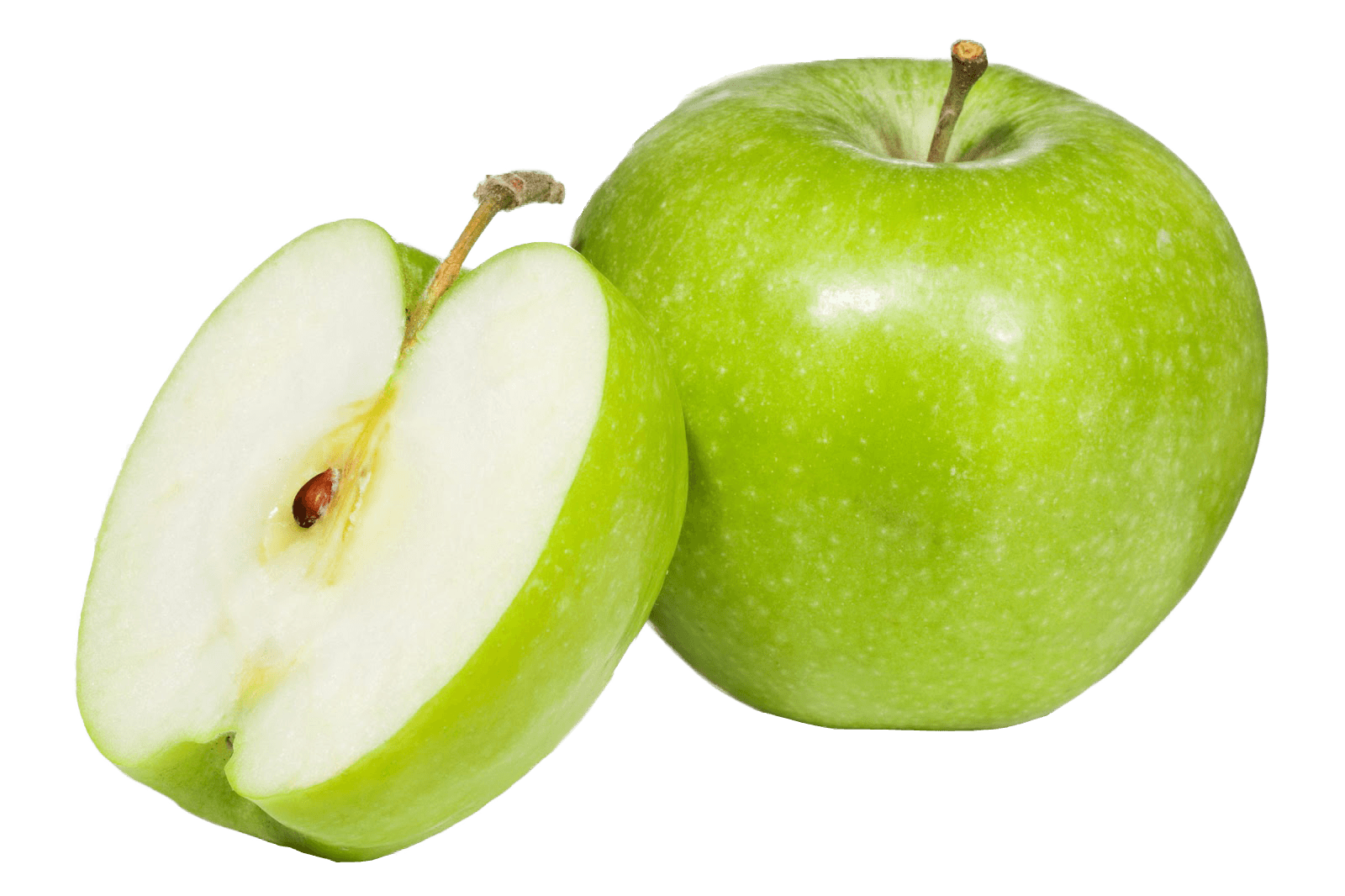 Apples are extremely rich in antioxidants and dietary fiber. They reduce the risk of cancer, diabetes and heart diseases
AVOCADO:
Calories: 122 kcal
Energy: 509 kJ 
Protein: 1 g 
Carbohydrates: 3 g 
Fat: 12 g 
Fiber:  2 g
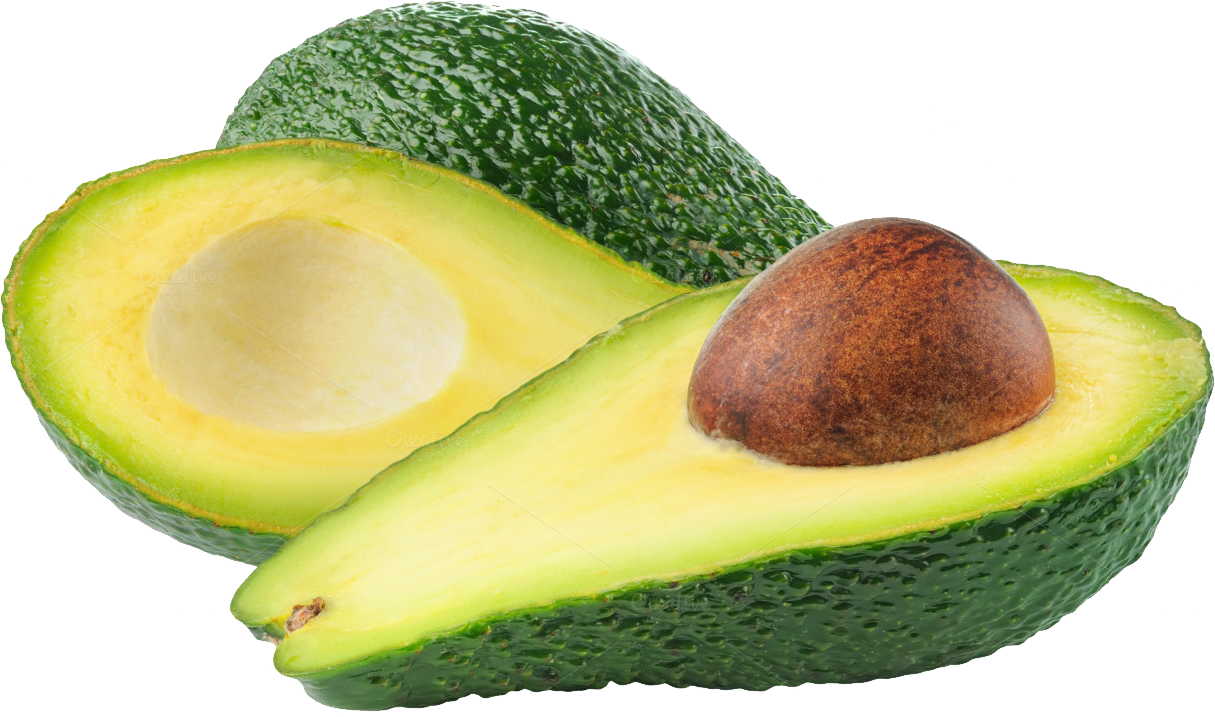 Avocado is the ideal vegetable for healthy weight loss. It cintains 20 types of vitamins for example K, C, B and E. It also protects eyes and vision.
BANANA:
Calories: 85 kcal 
Energy: 354 kJ
Protein: 1 g 
Carbohydrates: 20 g 
Fat: 0,22 g 
Fiber: 2 g
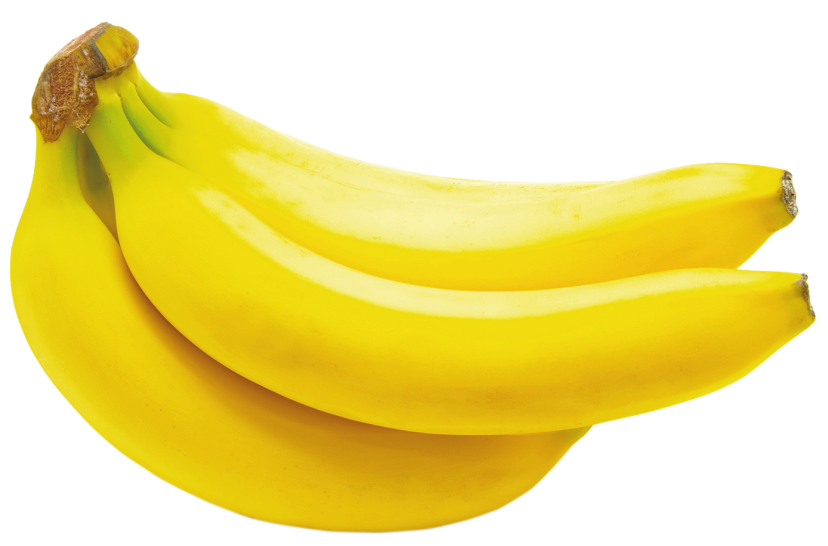 We can find vitamins B, C, E and K in bananas. They help with heart deseases and diarrhea. Bananas also make mosquito bites less itchy.
CARROT:
Calories: 35 kcal
Energy: 148 kJ 
Protein: 1 g 
Carbohydrates: 7 g 
Fat: 0,22 g 
Fiber: 4 g
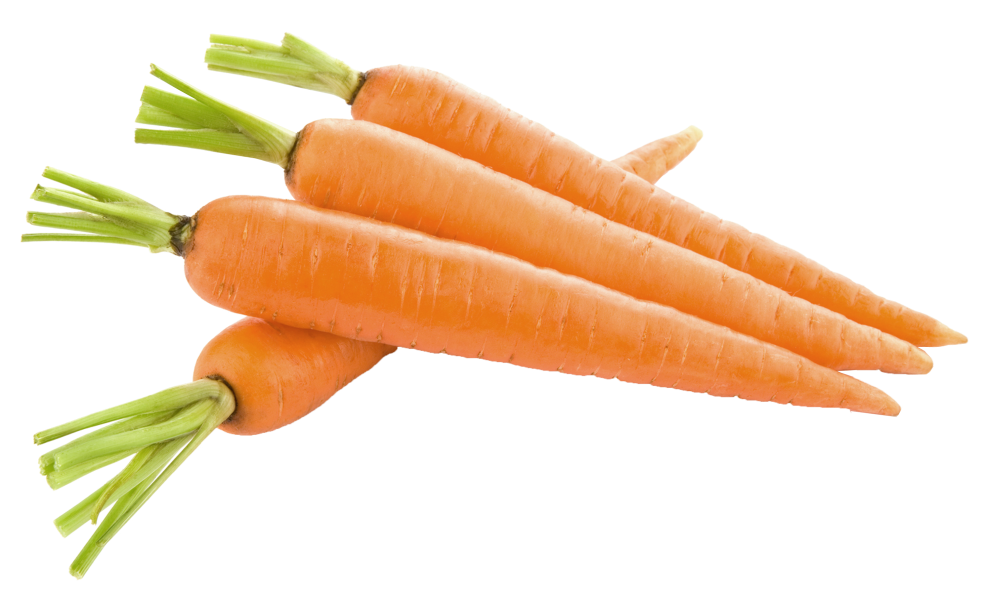 Carrot, as well as blueberries can make your sight better. It is tasty and rich in vitamin A, C and D. It is also good for tooth and joint pain.
ORANGE:
Calories: 75 kcal
Energy: 312 kJ 
Protein: 1 g 
Carbohydrates: 17 g 
Fat: 0,5 g 
Fiber:  5 g
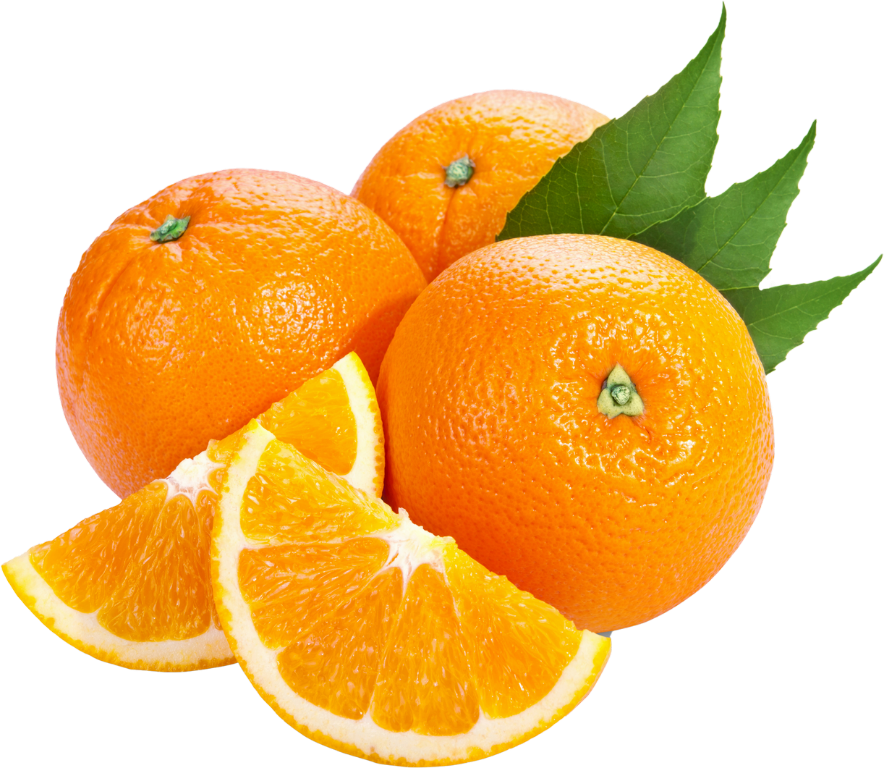 Contains more vitamin C than any other fruit, which means it is really good for you. It prevents you from getting cold and fever and it can have calming effect.
STRAWBERRIES:
Calories: 17 kcal
Energy: 73 kJ 
Protein: 0,39 g 
Carbohydrates: 3 g 
Fat: 0,19 g 
Fiber:  0,88 g
In this tasty fruit you can find vitamins C, A, B and E. They are commonly used in cosmetics, because they make your skin stronger and brighter.
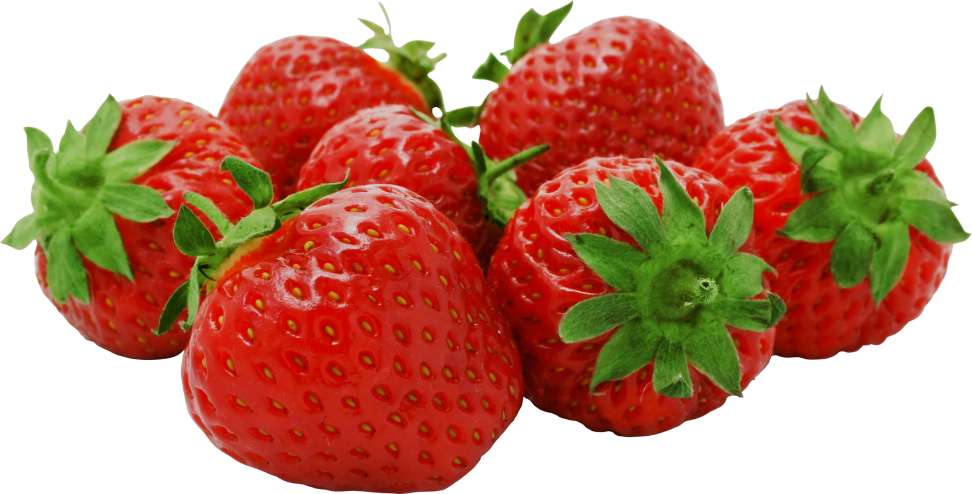 BEET:
Calories: 45 kcal
Energy: 189 kJ 
Protein: 2 g 
Carbohydrates: 10 g 
Fat: 0,1 g 
Fiber:  3 g
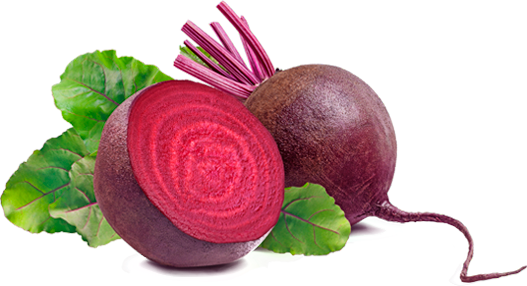 Beet makes you feel happier and optmistic. Plus it is healthy and helps your body produce red blood cells. It contains vitamins C and B.
ONION:
Calories: 22 kcal
Energy: 91 kJ 
Protein: 0,71 g 
Carbohydrates: 4 g 
Fat: 0,12 g 
Fiber:  1 g
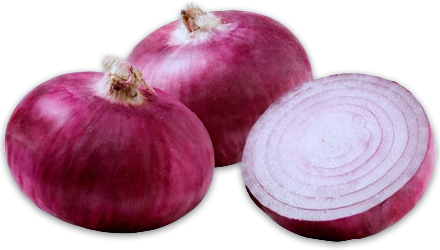 Is one of the best foods for your immunity and healthy body. Contains vitamins C, B and A and is good for bones of older people
AND WHAT DO THE KIDS FROM OUR SCHOOL LIKE?
FRUIT:
VEGETABLES:
THANK YOU FOR YOUR ATTENTION!
Erasmus+, Slovakia
By Emma and Katka